Література як вид мистецтва
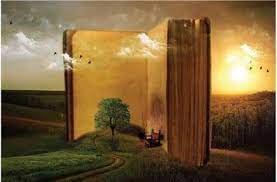 План
Поняття про мистецтво. Наукове визначення природи і специфіки мистецтва. Мистецтво як форма суспільних свідомості. 
Теорія наслідування в її розвитку. Теорія символізації. 
Ідейно-смислова суть мистецтва. 
Призначення мистецтва. Мистецтво в світлі аксіології. Мистецтво в співвіднесеності з іншими формами культури.
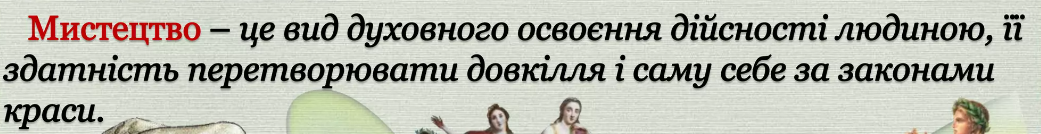 Мистецтво – це форма суспільної свідомості і духовної культури людства та своєрідний засіб осмислення дійсності. Мистецтво оперує до образів, що є основою художності у відтворенні світового буття. В античні часи мистецтвом називали «наслідування природи», тобто здатність мистецтва відображати життя в картинах, скульптурах, сценічних виставах, літературних творах. 

Література як вид мистецтва відрізняється від інших видів творчості. Живопис, скульптура відображають мить. Музика передає переживання в часі. Театр, кіно за формою хоч і наближаються до життя, але мають здатність передати суттєві його фрагменти.
Кожне мистецтво має свій засіб зображення. На підставі цих матеріальних носіїв образності здійснюється розподіл мистецтв на види. Так, Георг Вільгельм Фрідріх Гегель виділяє п'ять мистецтв, які називає великими: архітектуру, скульптуру, живопис, музику і літературу.
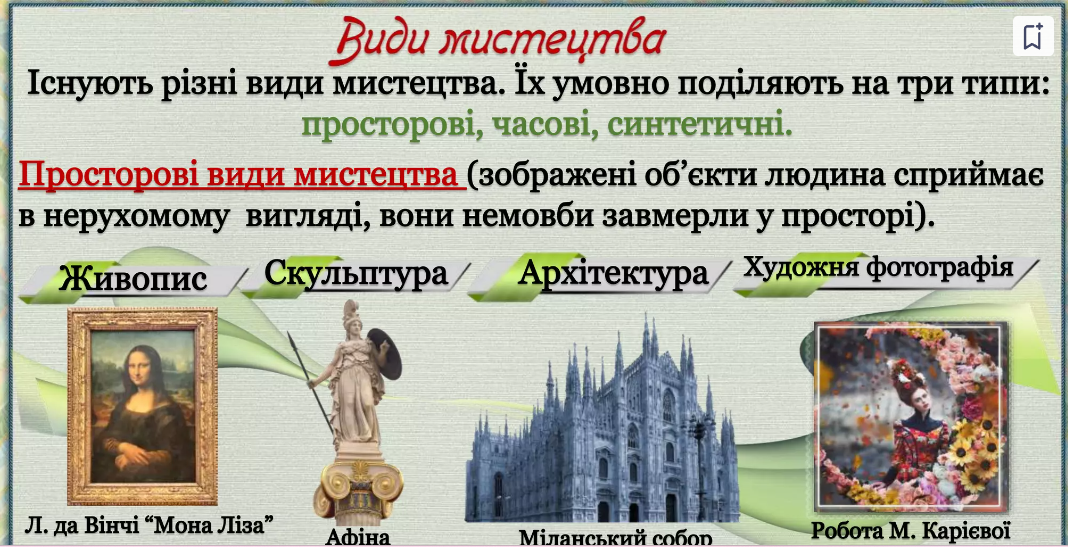 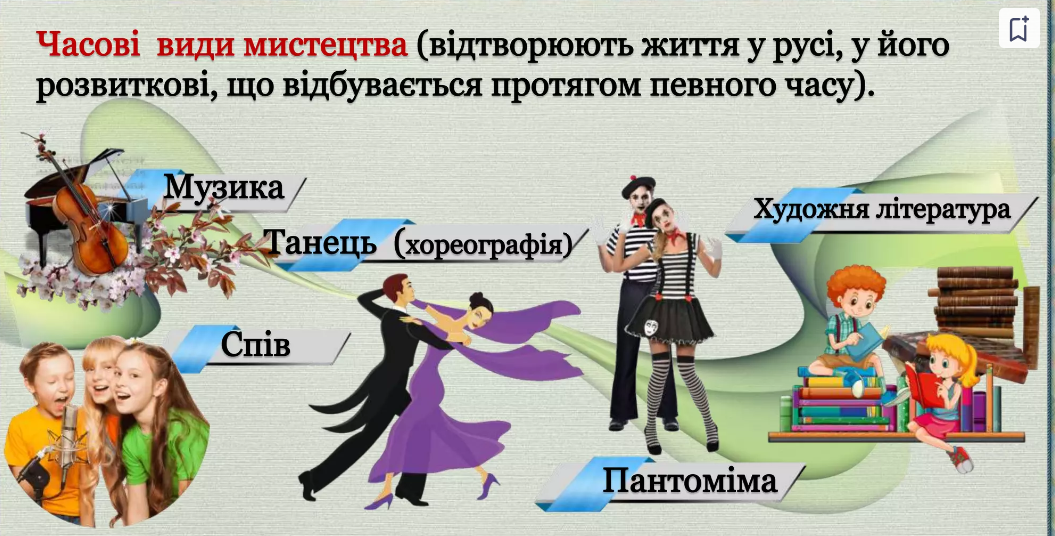 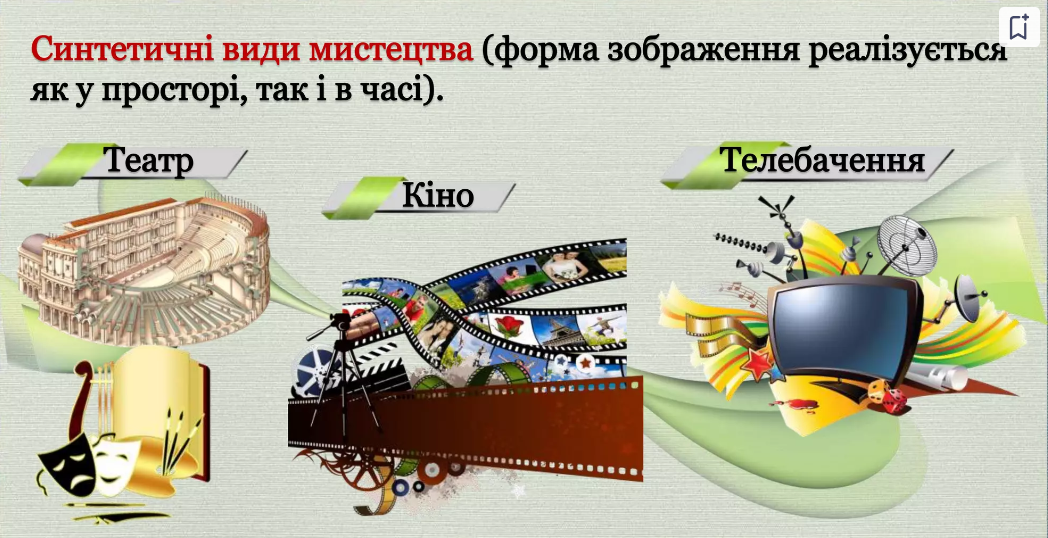 Літературний твір являє собою конкретне матеріальне втілення в звуці, слові, воно письмово зафіксовано, в той же час сприймається воно лише в процесі розуміння, інтелектуального зусилля. Одним з основних властивостей мистецтва є умовність – головний принцип художньої образотворчості, що позначає нетотожність художньої реальності життєвої дійсності, художнього образу – об'єкту відтворення. У сучасній естетиці розрізняють первинну, вторинну і канонізовану умовність – в залежності від міри правдоподібності образів, відкритості художнього вимислу і його усвідомленості (в різні історичні епохи).
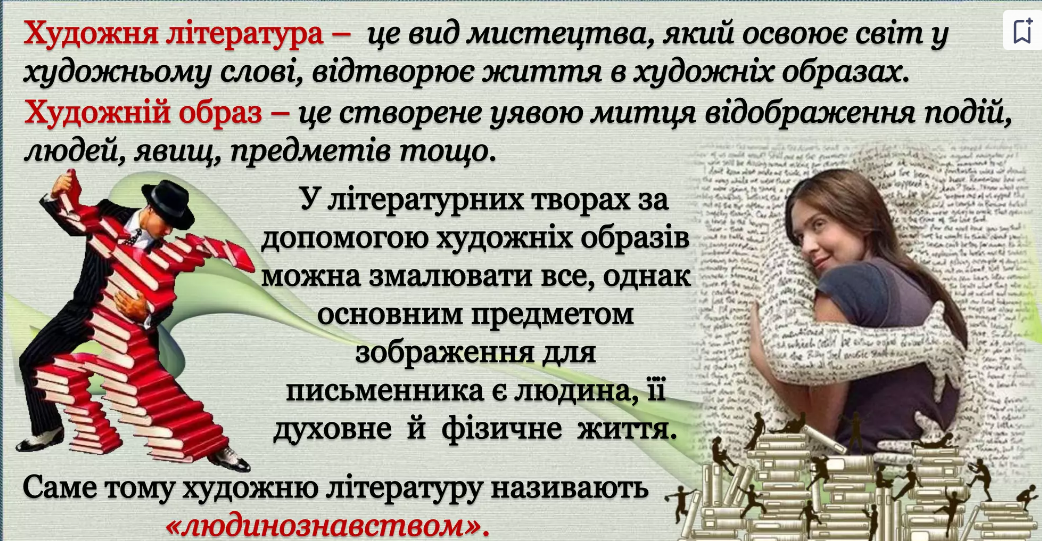 Художній образ – універсальна категорія естетики, що характеризує особливий, притаманний тільки мистецтву спосіб освоєння і перетворення дійсності. 
Художній образ – це індивідуальне творіння художника, з одного боку, з іншого – це відображення дійсності. Сам образ є частиною дійсності (як будова архітектора, скульптура, картина). 
Основна функція  образу – донести читачеві художній задум і спонукати до активної розумової діяльності. 
Художній образ – це поєднання думки і почуття, раціонального й емоційного. Образ – це результат пізнавального, мислитель процесу. Художній образ зберігає емоційний настрій та складає певну думку. Гармонійне поєднання думки і почуття – ознака високого мистецтва. 
Художній образ – це єдність об'єктивного і суб'єктивного. У ньому відтворено суттєві сторони дійсності, значний життєвий зміст. Разом з тим література не передбачає, щоб її образи сприймалися як реальність, бо художній образ – це дійсність, переосмислена, перероблена уявою, фантазією митця, це суб'єктивне відображення об'єктивної дійсності. 
Художній образ це й самобутність творчої індивідуальності – особливості його світовідчуття, інтелектуальні і психічні прикмети, життєвий досвід
Образ-персонаж складається з кількох смислових елементів: – вчинки персонажа; – портрет; – мова; – монологи (зокрема і внутрішні), участь у діалогах; – ставлення до нього інших персонажів; – висловлювання про нього. Особливу роль у творенні образу відіграють художній домисел та вимисел. Домисел – це здогад чи припущення, для якого немає особливих підстав і яке не підтверджують конкретні факти. В літературі є «традиційні» образи (літературні архетипи), до яких звертаються письменники різних народів, додаючи їм певного історичного та художнього колориту. Наприклад, образ Прометея в давньогрецькій міфології, в античній літературі (трилогія Есхіла, «Метаморфози» Овідія).


Тип літературний (від грец. tуpоs — відбиток, форма, взірець) — образ, персонаж літературного твору, який має риси характеру, спосіб мислення, світоглядні орієнтації певної групи людей або нації, залишаючись яскраво індивідуальним, неповторним.
Література (текст) є не тільки невід'ємною частиною культури, вона – основа її. 
Література – один з найдавніших видів мистецтва, природа літературної творчості – це найважливіший предмет вивчення філософії та естетики, які розмірковують над особливостями художніх засобів, матеріалу, творчих методів словесного мистецтва. 
Основна функція літератури – естетична,  яка полягає у впливі на читача і спонукає його до співтворчості. Література не тільки впливає на емоційну природу читача, а й формує, обробляє, покращує естетичні смаки, вводить в атмосферу мистецтва, розширює здатність осмислення як зовнішнього, так і внутрішнього світу. Естетичною сутністю словесного мистецтва пояснюється його головне призначення. 
Ще Арістотель визначив катарсис (очищення) як мету мистецтва, зокрема драматичного. Суть катарсису є в тому, що за допомогою страху і співчуття відбувається очищення душі від бурхливих переживань і пристрастей, внаслідок чого людина починає ставитися до мінливості долі зі спокійним розумінням і набуває здатності допомагати людям.
Художня творчість немислима без нагромадження знань і життєвого (точніше - чуттєвого) досвіду. Важлива обставина нагромадження знань - це готовність пам’яті сприйняти, розпізнати, відтворити одразу чи потім певну інформацію. 
Одна з актуальних умов продуктивного художнього мислення –  уява та фантазія. 
Під уявою розуміють здатність людини відтворювати в пам’яті сприйняте через органи чуття раніше, а фантазія дозволяє моделювати, компонувати у свідомості ту інформацію й емоційні враження, що почерпнуті із реальної дійсності. Якщо уява - це репродуктивний процес, то фантазія - це творчість. Значну роль у збудженні уяви та фантазуванні відіграє асоціативність художнього мислення. Associo (з лат. - зв ’язую) - це спосіб художньої виразності, заснований на виявленні з в ’язку поміж тими образами, що вже закріпилися в художній свідомості, і тими, які виникли у процесі чуттєвого відтворення дійсності. "Закон асоціацій", відкритий ще Аристотелем, важливий
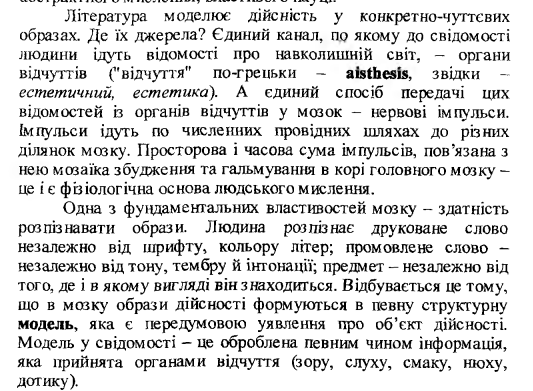 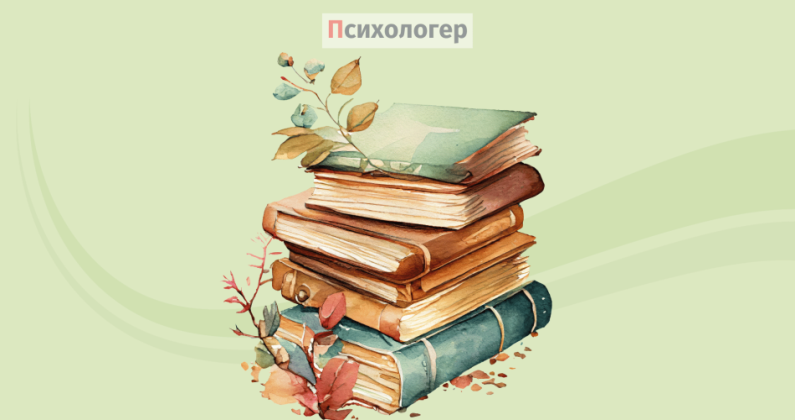 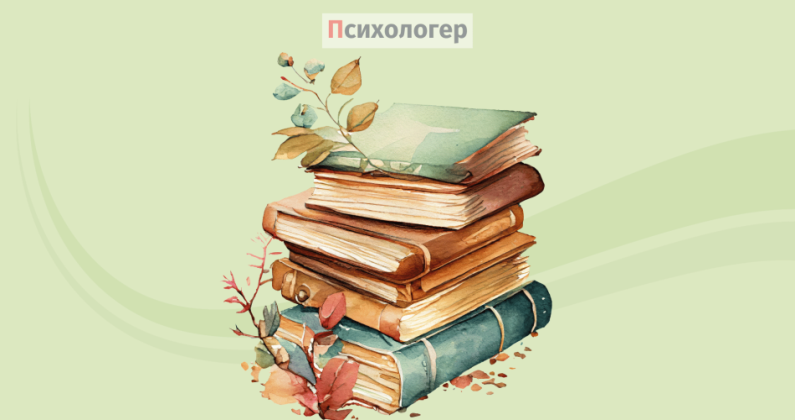 Найпродуктивніша пора творчої роботи - у стані натхнення. Давні греки пов’язували такий стан з певного роду божевіллям (божа воля): у Гомеровій "Одісеї" - це Муза, що опановує співця. Платон називає натхнення "манією" або "божим насланням", а Демокріт вторить йом у:" Без божевілля не було жодного поета". Латинська назва carmen (у значенні "вірш", "поема") первісно означала закляття, ворожбу, чари.
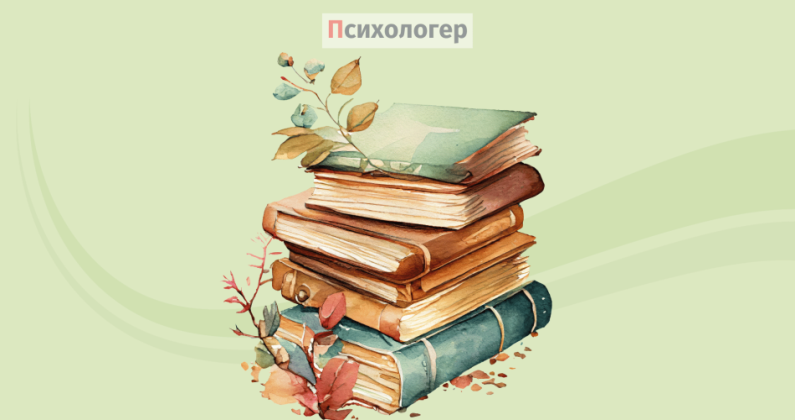 У процесі творчої, натхненної роботи неабияке значення має інтуїція - своєрідний момент у процесі пізнання дійсності, який характеризується надзвичайно швидким протіканням асоціативного мислення. Тому вияви інтуїції здаються таємничими, неусвідомленими. Однак інтуїція - це одна з форм пізнання дійсності, коли важливу роль відіграє підсвідомість, де причаєно дрімають усі наші враження і думки, аби в момент натхнення нагадати про себе, включитися у творчий акт. Інтуїція проявляє себе тільки в процесі цілеспрямованої, напруженої роботи розуму і душі.
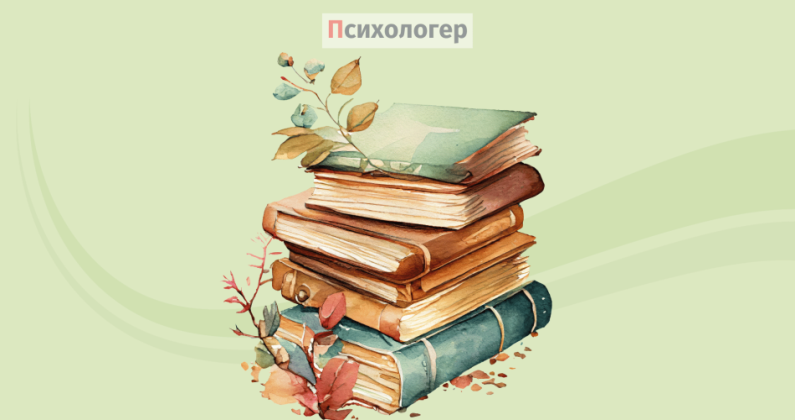 Створюючи образи-персонажі, змальовуючи певну ситуацію, письменник прагне якнайглибше проникнути у психологію характеру, достовірно відтворити обставини, в яких відбуваються події. З цією метою він, як актор, вдається до перевтілення, тобто живе життям героя твору, перебуває в уявлених ним обставинах.
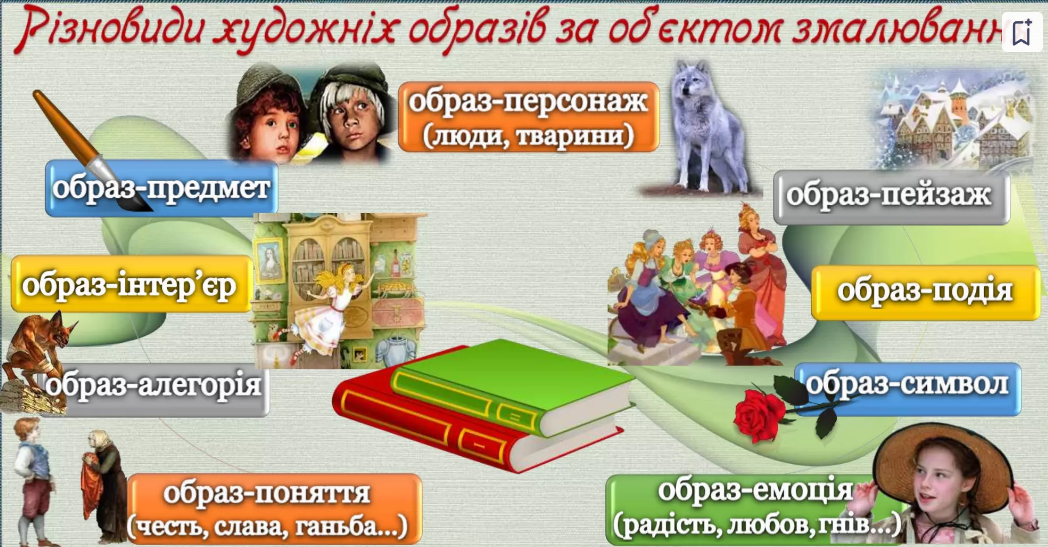 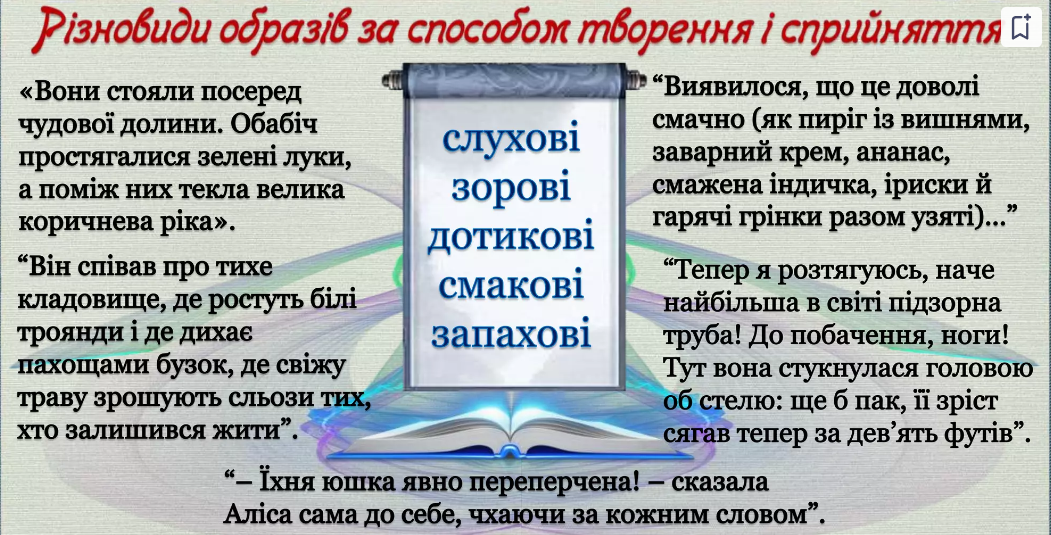 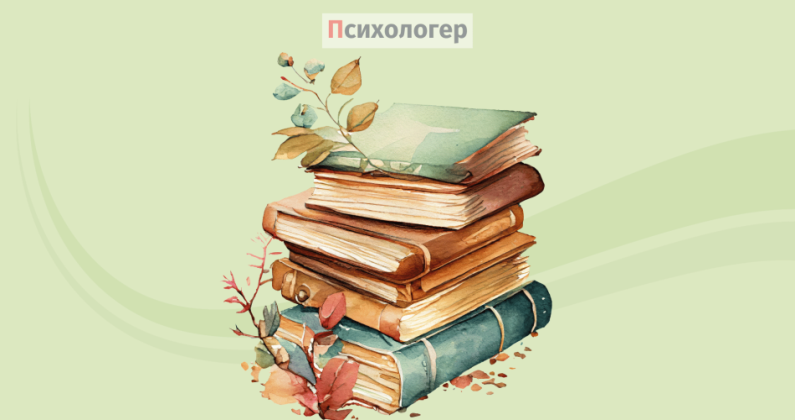 Художність - естетична категорія, яка вказує на належність усного чи писемного тексту до мистецьких явищ. У цьому разі йдеться про мистецтво слова, словесну творчість, якій притаманне особливе (образне) бачення світу, спосіб його відтворення словом і майстерне володіння тим словом.
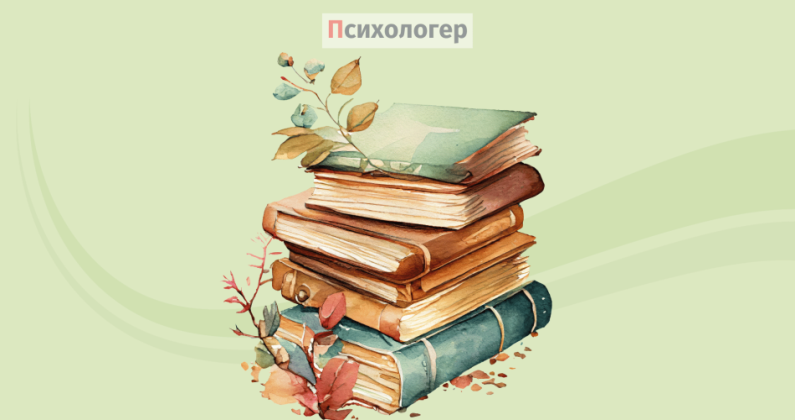 Критерії художності
Образність. Здатність до образного сприймання та відтворення світу закладена у первісному мисленні людини і пов’язується з виникненням мови. Омовлення світу - це його означення поняттями-назвами, що відпочатково мали образний смисл. Слово - це образ (О. Потебня). З розвитком мови резерв образотворення розширився: по-перше, внаслідок набуття словом додаткових смислів, які щодалі множилися і диференціювалися (полісемія); по-друге, у поєднанні значень, що породжувало нові образи. Наприклад, "кохання тонкостанне" (П. Тичина)
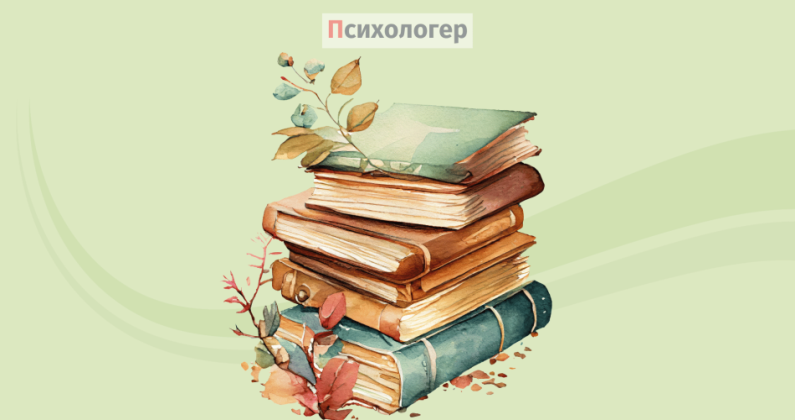 Критерії художності
Образний лад. Автономний образ - це лише мікрообраз у системі художнього тексту. Вагома естетична цінність виникає тоді, коли літературний твір становить собою гармонійне поєднання змісту і форми, що забезпечується такими чинниками: - повноцінне функціонування у творі образів, котрі системно взаємопов’язані, а кожен образ відіграє свою роль необхідного елемента художньої структури; 
наявність оригінальних (нових) образів або таких же образних структур у творі, бо новизна привертає до себе увагу; 
уникнення образів-стереотипів, оскільки їхня наявність у творі хоч і не порушує художньої структури, проте ослаблює її оригінальність; 
майстерне володіння автором твору засобами образотворення (словом, мовою), його постійне прагнення новизни у пошуку виражальних прийомів в процесі моделюванні художнього світу.
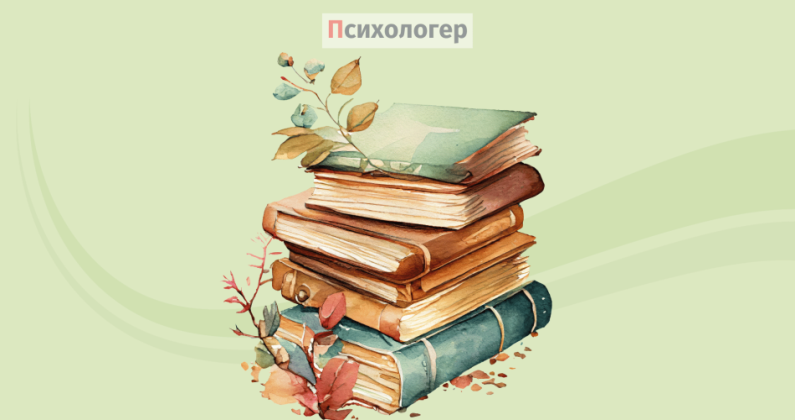 Критерії художності
Емоційна виразність. Її можна досягти не лише завдяки образному ладу твору, а й іншими засобами: цікавим зображенням подій (уміння будувати сюжет, творити композицію), колоритною мовою, ритмікою. Емоції у читача виникають тоді, коли він здатний включитися в процес співтворчості.
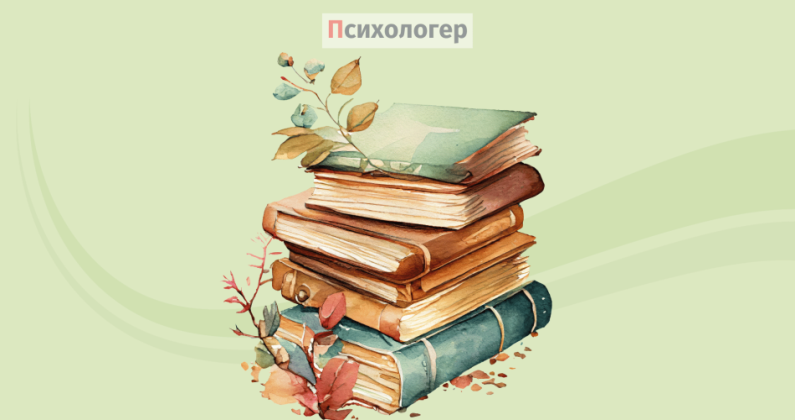 Критерії художності
Читач, спроектовуючи твір на власні життєві обставини і почуття, розширює емоційне тло художнього тексту. Франко з цього приводу писав про те, що письменник мусить "зворушити так само внутрішню істоту читача, вводячи в неї нове зерно життєвого досвіду, нове пережиття і рівночасно зціплюючи те нове з тим запасом відображень, які є активні або які дрімають у душі читачевій. Сказавши коротко: поет розширює зміст нашого внутрішнього я, зворушуючи його до більшої або меншої глибини"
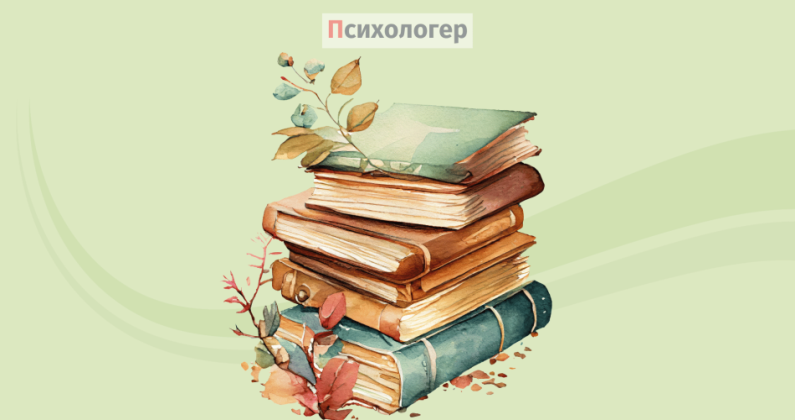 Критерії художності
Поняття художності літературного твору неодмінно включає в себе умовність словесного мистецтва. Вона підкреслює відмінність художнього твору од відтворюваної в ньому реальності. Ця первинна умовність властива всім творам, незалежно від епохи, жанру, стилю. Художня умовність розглядається як принцип образного змалювання дійсності, що свідомо порушує пряму відповідність життєвим реаліям. З цією метою в літературі використовується видозміна природних форм зображуваних явищ та предметів, порушення часових і просторових зв’язків, оживлення неживого світу, конкретизація абстрактних понять і т.п.
ЛІТЕРАТУРА
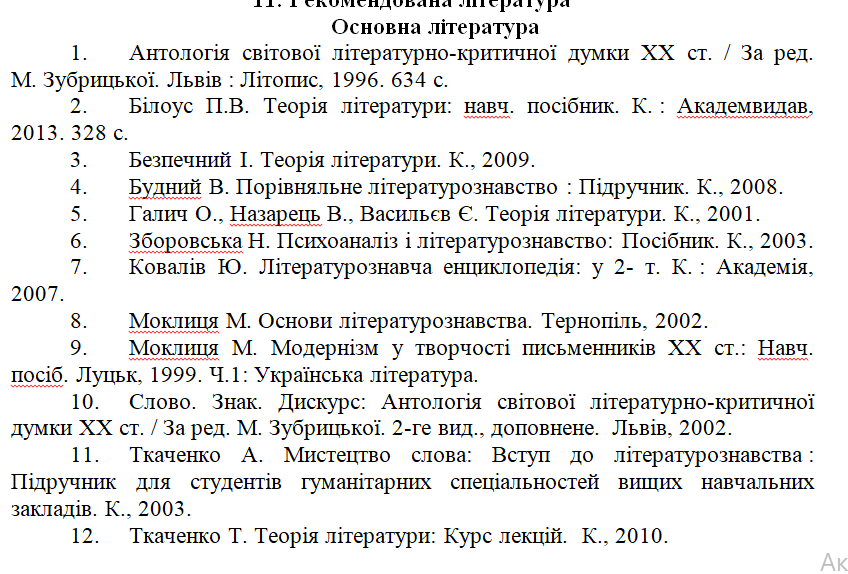 ЛІТЕРАТУРА
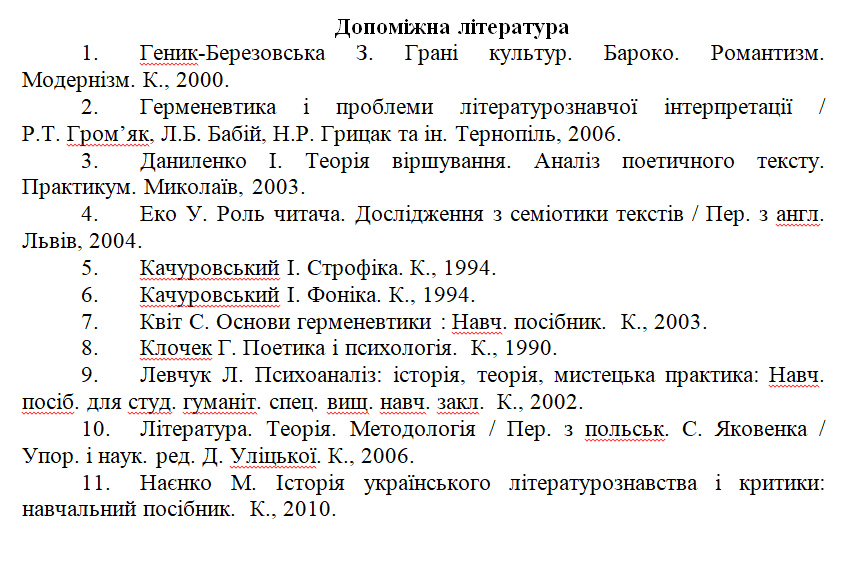 ДЯКУЮ ЗА УВАГУ!
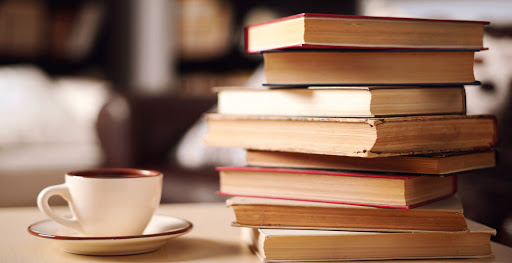